More Circular Motion
Physics 1425 Lecture 10
Michael Fowler,  UVa.
The Conical Pendulum
A mass moving in a horizontal circle, suspended by a string or rod from a fixed point above.  
If the tension in the string or rod is T, and the string is θ degrees from the vertical,
a

T
mg
for the Conical Pendulum
Notice how vector addition gives
a

T
ma
mg
Conical Pendulum as Control
An early steam engine: as the conical pendulum rotates faster, driven by the engine, the masses rise and the levers cut back the steam supply.
It can be preset to keep the engine within a given speed range.
ConcepTest 5.6   Tetherball
T
W
In the game of tetherball, the struck ball whirls around a pole. In what direction does the net force on the ball point?
1) toward the top of the pole
2) toward the ground
3) along the horizontal component of the tension force
4) along the vertical component of the tension force
5) tangential to the circle
[Speaker Notes: Click to add notes]
ConcepTest 5.6   Tetherball
T
W
T
W
In the game of tetherball, the struck ball whirls around a pole. In what direction does the net force on the ball point?
1) toward the top of the pole
2) toward the ground
3) along the horizontal component of the tension force
4) along the vertical component of the tension force
5) tangential to the circle
The vertical component of the tension balances the weight.  The horizontal component of tension provides the centripetal force that points toward the center of the circle.
ConcepTest 5.9   Ball and String
1
2
1)  T2  =     T1
2)  T2  =     T1
3)  T2  =   T1
4)  T2  =   2T1
5)  T2  =   4T1
Two equal-mass rocks tied to strings are whirled in horizontal circles.  The radius of circle 2 is twice that of circle 1.  If the period of motion is the same for both rocks, what is the tension in cord 2 compared to cord 1?
[Speaker Notes: Click to add notes]
ConcepTest 5.9   Ball and String
1
2
1)  T2  =     T1
2)  T2  =     T1
3)  T2  =  T1
4)  T2  =  2T1
5)  T2  =  4T1
Two equal-mass rocks tied to strings are whirled in horizontal circles.  The radius of circle 2 is twice that of circle 1.  If the period of motion is the same for both rocks, what is the tension in cord 2 compared to cord 1?
The centripetal force in this case is given by the tension, so T = mv2/r.  For the same period, we find that v2 = 2v1 (and this term is squared).  However, for the denominator, we see that r2 = 2r1 which gives us the relation T2 = 2T1.
ConcepTest 5.7c   Around the Curve III
1)  car’s engine is not strong enough to keep the car from being pushed out
2)  friction between tires and road is not strong enough to keep car in a circle
3)  car is too heavy to make the turn
4)  a deer caused you to skid
5)  none of the above
You drive your dad’s car too fast around a curve and the car starts to skid.  What is the correct description of this situation?
[Speaker Notes: Click to add notes]
ConcepTest 5.7c   Around the Curve III
1)  car’s engine is not strong enough to keep the car from being pushed out
2)  friction between tires and road is not strong enough to keep car in a circle
3)  car is too heavy to make the turn
4)  a deer caused you to skid
5)  none of the above
You drive your dad’s car too fast around a curve and the car starts to skid.  What is the correct description of this situation?
The friction force between tires and road provides the centripetal force that keeps the car moving in a circle.  If this force is too small, the car continues in a straight line!
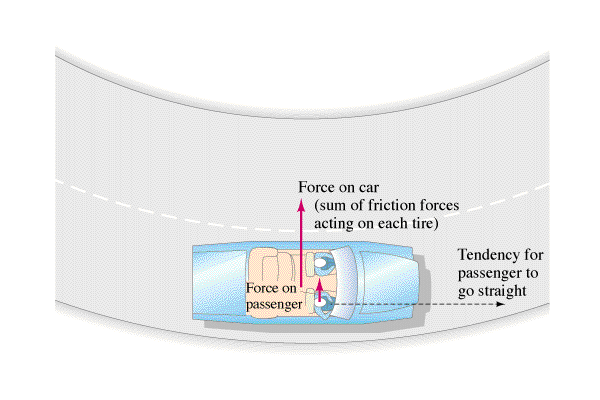 Follow-up:  What could be done to the road or car to prevent skidding?
Car on Flat Circular Road
a
For steady speed v on a road of radius r, there must be a centripetal force mv2/r. 
This is provided by friction between the tires and the road:       at maximum nonskid speed
Total Road Force on Car
The actual force          on the car from the road is the vector sum of the normal force and the frictional force.
Notice the forces on the car have the same configuration as the conical pendulum!
At maximum nonskid speed,         is at an angle
A
Banked Road: Sheet of Ice
The normal force is always perpendicular to the road surface.
  Banking a curved road turns      inward to provide a centripetal force even at zero friction—but only for the right speed! 



So
a
(the same as the conical pendulum)
Maximum Speed on Banked Road
At maximum speed, friction adds      to     to give a total road force 

at an angle     to     , where

The only forces acting on the car are          and       , so the conical pendulum equation is correct again:
A
Maximum Speed on Banked Road
Here are the two forces acting on the car,          and       .
Racing tires can have coefficient of friction μs close to 1,  so from 

           can be 45°. 
Now                                     , so for banking angle 45°,  and μs = 1, vmax is infinite!
A
(Of course, as v becomes very large, so does the centripetal force and therefore the normal force—something will give!)
Clicker QuestionWhat is the direction of the acceleration of a pendulum at the furthest point of its swing?
Downwards.
In the direction it’s about to move.
No acceleration at this point.
Clicker QuestionWhat is the direction of the acceleration of a pendulum at the furthest point of its swing?
Downwards.
In the direction it’s about to move.
No acceleration at this point.
Consider how the velocity changes from the instant the pendulum is at rest until a very short time later. (Or, from a slightly earlier time, but watch the sign.)
Clicker QuestionWhat is the direction of acceleration of a pendulum at the midpoint of its swing?
Downwards
Upwards
Horizontal
No acceleration at this point.
Clicker QuestionWhat is the direction of acceleration of a pendulum at the midpoint of its swing?
Downwards
Upwards
Horizontal
No acceleration at this point.
    The pendulum is not picking up or losing speed at this point, so this is just circular motion.
Clicker QuestionWhat is the direction of acceleration of a pendulum halfway down from the furthest point towards the midpoint of its swing?
Downwards
Upwards
Along the path
At some angle to the path, pointing above the path.
At some angle to the path, pointing below the path.
Nonuniform Circular Motion
The swinging pendulum is an example of nonuniform circular motion, as is a car picking up speed on a curve.
Remember acceleration is a vector: it has a component in the direction of motion (called the tangential component) equal to the rate of change of velocity in that direction—the car’s acceleration along the road,  dv/dt.
It also has the usual v2/r centripetal component towards the center of the curve.
Drag Forces
There are two kinds of drag forces:
Viscous drag, as in pushing something through molasses. This drag force is linear in v. It’s relevant for tiny particles in air and water, and small bubbles in molasses, etc.
Inertial drag:  the effort involved in shoving air or water out of the way as you move through it. This is proportional to v2, and this is the usual drag for cars, boats, etc.
Terminal velocity:  for a falling object, the speed at which the drag force equals mg, so no net force acts, the object falls at constant speed.